Чудесные 


превращения
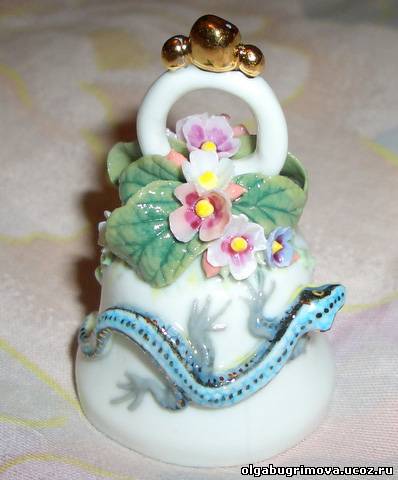 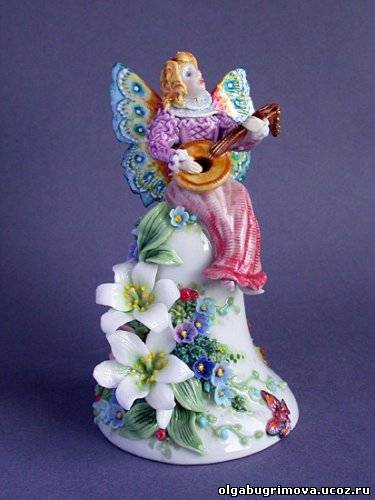 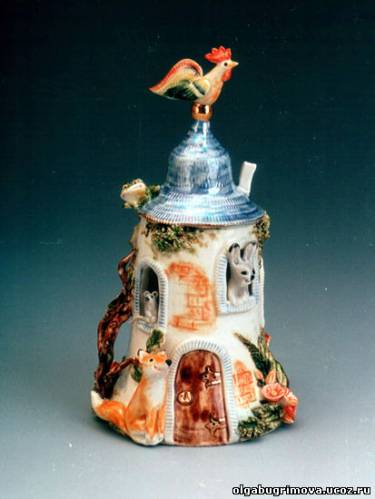 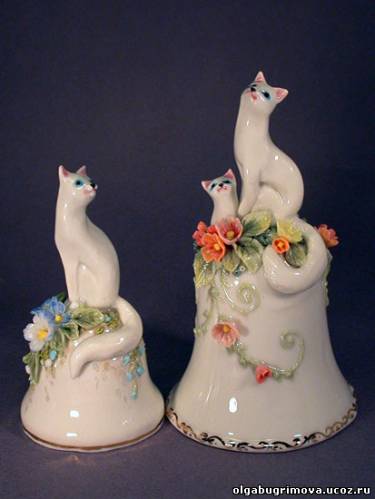 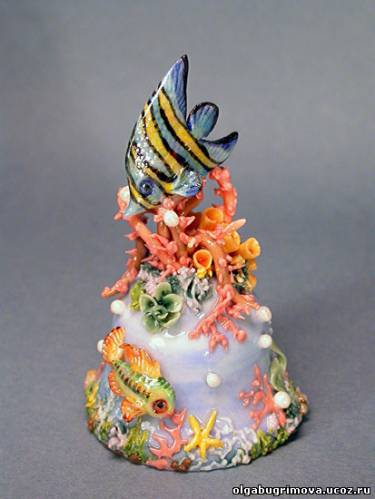 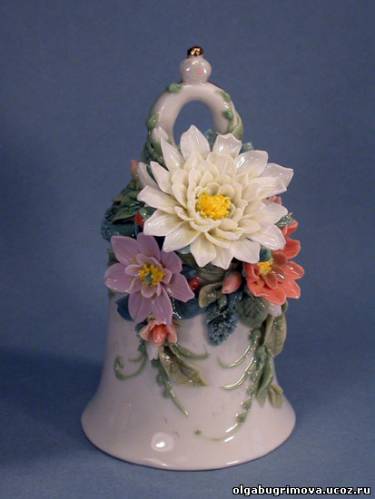 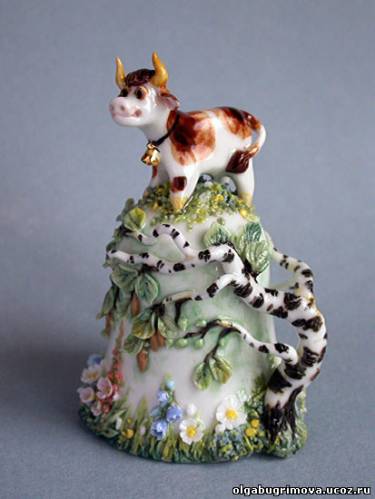 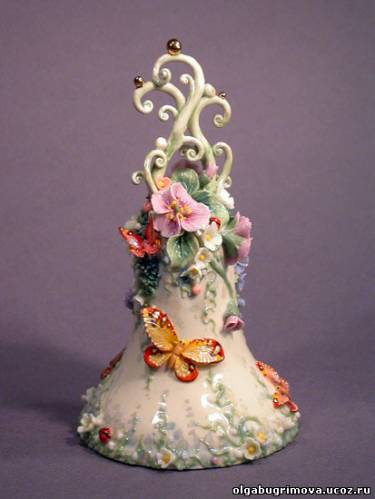 Автор и составитель воспитатель ГБОУ СОШ №619 Бабулевич Г. Ю.